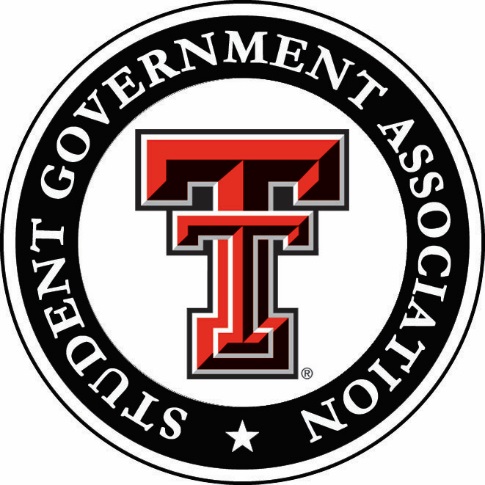 Teresa Davis
Business Manager
Funding Training
Duties of SGA Funded Org
Each organization funded through SGA must obtain a copy of and is responsible for compliance with the SGA Funding Regulations Handbook.

TWO officers (preferably president and treasurer) are required to attend funding training, (advisors are highly encouraged to attend  especially if the org travels). Funding Training is held each September.

Each organization is responsible for registering the organization and meeting Risk Management requirements as set forth by the Center for Campus Life.

Financial representatives of each organization must turn over all financial materials to their successors and make them aware of all policies and procedures at the end of their terms in office.

Notify the Center for Campus Life of any officer or advisor changes
Requirements to Meet Before Utilizing Funds
Org Registration – must be fully registered as a student org

Risk Management – must be compliant
To check your registration and risk management status, and sign up for risk management please contact the Center for Campus Life at 742-5433 https://www.depts.ttu.edu/centerforcampuslife/

Attend SGA Funding Training - (2 officers) 
Advisors do not have to attend unless the org travels then it is highly recommended!  If an org fails to attend funding training, they need to contact Teresa Davis.

IF requirements are not met, orgs cannot begin utilizing funds until fully compliant.   Failure to comply will cause the org to forfeit their funds!
Compliance Deadlines & Penalties
Failure to comply with these three requirements by: 

October 31, 2020 org will forfeit 1/3 of their allocated funding

December 4, 2020 org will forfeit an additional 1/3 of their allocated funding

February 28, 2021 org will forfeit the remaining balance
SGA Forms
Expense Approval
General Reimbursement
Vendor Setup
Purchase Request
Guest Speaker form 1
Guest Speaker form 2
Contingency Funding
Group Travel
Group Return Travel


All forms and necessary attachments turn in to Teresa Davis in SGA office.
Allowable Expenses
General Office Supplies must be purchased at Staples thru SGA.   Org will receive discount plus tax exempt.   
Organization Banners & Signs.  Must include copy of design
50% of Recruiting Items
T-shirts, pens/pencils, mugs, koozies, e.g
Request for Expense Approval Form required
Must include copy of the design
Copying and Printing.  Must include a copy of what was printed 
Event Room Rental

Non-Research Travel

Speaker Expenses
non~Allowable Expenses
Food (Catering for Banquets or membership meetings)

Research and presentation travel, Advisor’s expenses, internship fees, membership fees

Tables, Tents, Camping equipment, Coolers, Grills and Accessories

Computers, Printers, Scanners, Digital Cameras

No Equipment

Texas State sales tax

Scholarships, awards, gifts, prizes, gift cards 

Operating Expenses (Telephone, Salaries, Copier Rental, e.g.)
Check Your Balance
Org balance & processed expenses (follow link)
http://www.depts.ttu.edu/sga/StudentOrganizationsFunding/
Click on “Funding Overview”
Scroll down to “Check Your Balance” follow directions

Spreadsheets are uploaded to the site every Friday (or last day of week if university closes early)
SGA Website (www.sga.ttu.edu)
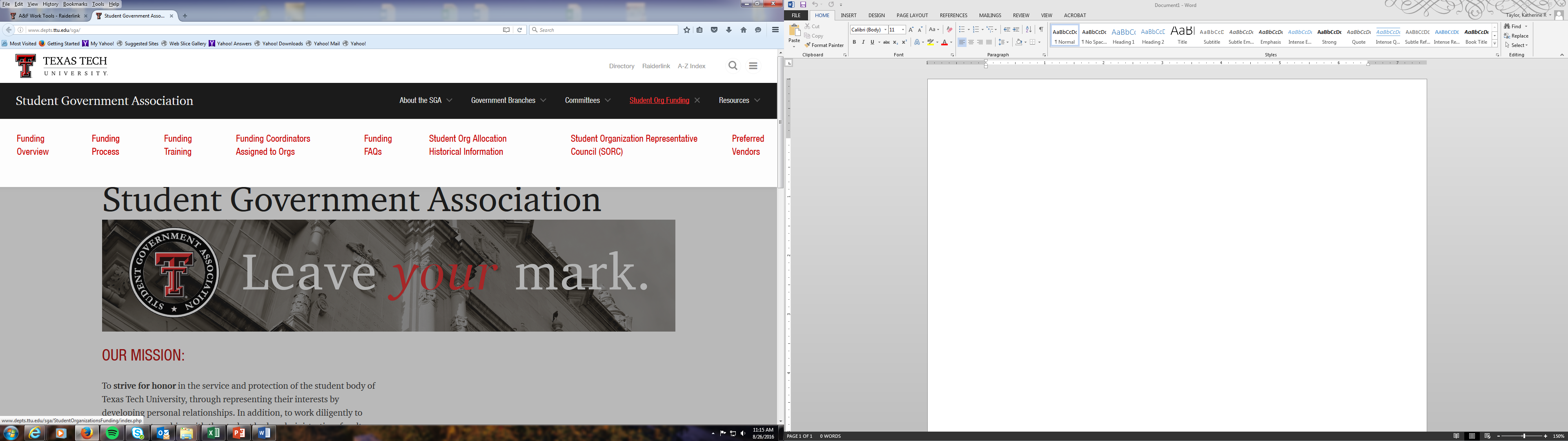 Funding Overview page is SGA Funding Homepage
It is the org’s responsibility to check this page for up-to-date information about its funding! This is the main resource for funding information.
Expense Approval Form
Use to request pre-approval of artwork and/or unique expense

Logos and/or Designs must be pre-approved
Any item with a design  (promotional/recruiting items/printed materials) will need “Sponsored by Student Government Association” or SGA’s logo on the item. “Student Government Association” MUST be spelled out – do not use “Sponsored by SGA”

If items are printed and received without this information SGA will NOT provide funding for the expense.
The org will be notified via-email when a decision is made regarding the request.
X
Patrick Steed
Students for TTU Success
Patrick Steed
petrucio.shakespeare@gmail.com
Tshirts for members of student organization.  Shirts will be worn during all organization functions and recruiting activities.
Shirts for members of organization will add to recruiting capabilities of University and support the activities of the organization
$499.00 from prior fundraising activities.
$499.00
General Reimbursement Form
To reimburse an organization for a paid expense.

Fill out the form and attach the necessary documentation – itemized receipt, paid invoice, artwork design (for promotional/recruiting items and printing expenses)

SGA will NOT reimburse a TTU department pcard, TTU Voyager Card, or any other TTU issued credit card. 
SGA can work with a department to split expenses ~ contact Teresa Davis.

All reimbursements will be made to the org only and it is the responsibility of the org to disburse the reimbursement to the appropriate individuals.
Students for TTU Success
09/30/2012
Teresa Davis
Student Government Association
742-3631
2032
Patrick Steed
petrucio.shakespeare@gmail.com
101.74
Pens, pencils, crayons, envelopes, first aid kit
130.00
Registration at North Central AAAE Conference
Teresa Davis
Patrick Steed
[Speaker Notes: This form is only used when organization is seeking to be reimbursed and the org has paid the vendor. Attached to this form should be a receipt or zeroed invoiced reflecting payment along with]
Vendor Setup for Organizations
Orgs must be established as a vendor with TTU before a reimbursement can be processed.  If not follow steps below:

All organizations must have a tax ID or EIN number.

If your org has a checking account the tax ID  is already established, therefore  your bank can provide tax ID number.   

If the org needs to apply for a tax ID number visit the “SGA website and follow breadcrumbs.  Under Funding Overview, scroll to Miscellaneous Information, you will locate form “Applying for a tax ID and Exempt Status” form.   Fill out, submit to Teresa Davis.

The advisor’s information will need to be used to establish a tax ID (do not use a member’s information)

Use the organization’s on-campus address and the advisor’s contact information (campus phone & email).

If an org needs to update (or setup) their direct deposit or on-campus information they need to use the “Vendor Direct Deposit & Advance Payment Notification form for Existing Vendors” also located on the SGA website
Email the completed form to Teresa Davis.
Purchase Request Form
To pay vendors directly for an org expense
Fill out the form and attach the necessary documentation – sales order/quote, artwork design (for recruiting items and printing expenses)
If you submit a sales order the vendor will not be paid until an invoice is received
If you submit an invoice with this form it will be assumed the org has received the product.  It will be  processed as an “After-the-Fact” and could take up to one month to pay the vendor.
Students for TTU Success
02/10/2010
Teresa Davis
Student Government Association
742-3631
2032
Patrick Steed
petrucio.shakespeare@gmail.com
499.00
Scarborough Specialties Inc.
10501 Indiana Ave, Lubbock, TX 79423
96587
Teresa Davis
Patrick Steed
TTU Entities Available to Orgs
Rentals
United Supermarkets Arena
Alumni Merket (no food)
Frazier Pavillion (no food)
Vehicle rental through the Physical Plant (trips only)

Printing/Copying
Copy Services kiosk in the SUB (around the corner from the Police kiosk)

Advertising
La Ventana
Direct Payment to TTU Entities
The org will submit the purchase request form and attach the contract or quote.   SGA president will review for approval.

SGA will email the contract back to the service department and provide the account number (FOP) to charge

The Org will need to follow-up with the service department to be sure that all information needed for the expense was received.
Guest Speaker Form ~ 1
Fill-out Contract for Speakers and/or Professional Services form

If paying Speaker Fees and/or reimbursing travel expenses to speaker. 
     Fill out:
                   Independent Contractor Questionnaire
                   Vendor Setup Form

Please make sure you use the forms located on the SGA website as they are the most up-to-date forms
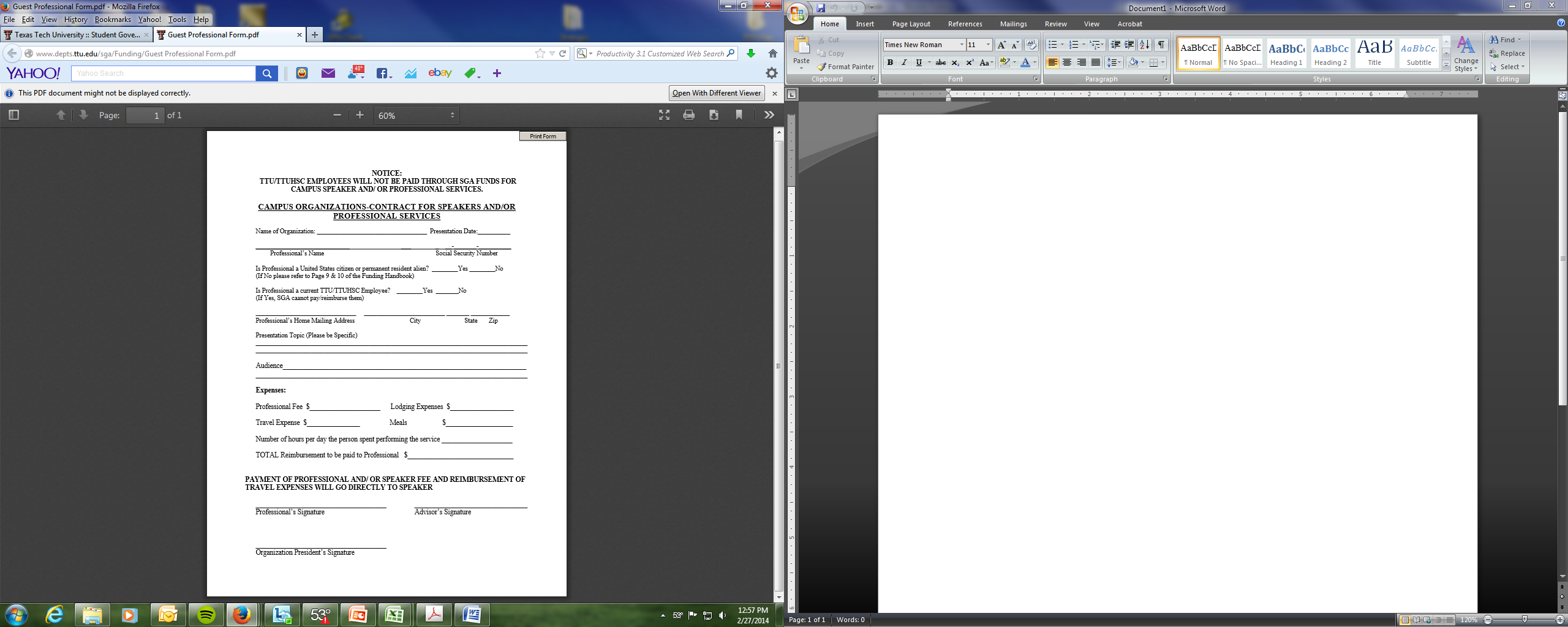 The “Name of Organization” needs to be the name of the TTU student org who’s hosting the speaker
Student Government
09/15/2014
Bill Cosby
111-11-1111
X
X
123 Akron Ave.
Dallas
TX
88888
How bacteria grows in dirt
TTU Students & faculty in the Biology Department
$500
$500
Teresa Davis
Bill Cosby
Use form from SGA website – it will have “org contact” section so SGA knows who to contact with any issues/questions
Patrick Steed
Guest Speaker Airfare &/or Lodging
If organizations need to purchase airfare or lodging for guest speakers, SGA needs to do this directly through one of the university's travel agencies.  TTU will not reimburse the student organization, its members or its faculty advisors for any guest speaker expenses. 

Fill out form and obtain signatures
Attach a copy of the speaker’s flight preference plus guest birthday and name as it appears on their license
For hotel reservation provide check-in and check-out date
If SGA arranges hotel reservation – organization receive state rate


TTU will not reimburse individuals for travel expenses paid for other people.  This is against TTU policies and procedure.
Teresa Davis
Patrick Steed
Payments to an International Visitor
You MUST contact Michael Johnson in the Office of International Affairs at 806-742-3667 BEFORE inviting this visitor to campus to ensure that he/she will have a payable visa type.

Refer to the Funding Regulations Handbook to see the list of items Michael will need to know when you call him

A link to the OIA website is provided on the Funding Overview page of the SGA website (under Funding Forms – number 6c)
Contingency Funding Form
To fund “new” student organizations (newly formed or orgs who have not been funded by SGA within the past three years)
To provide additional funding to orgs who have utilized the allocation provided to them for the fiscal year
Currently funded organizations may request up to 25% of their original allocation.
After original allocation has been exhausted or very minimal amount remaining to be used.
Currently funded orgs can apply for contingency funding in Spring. 

One application per year (September through August) for ONE unexpected event or expense NOT previously included on budget application. Contingency Funding is made for specific events.
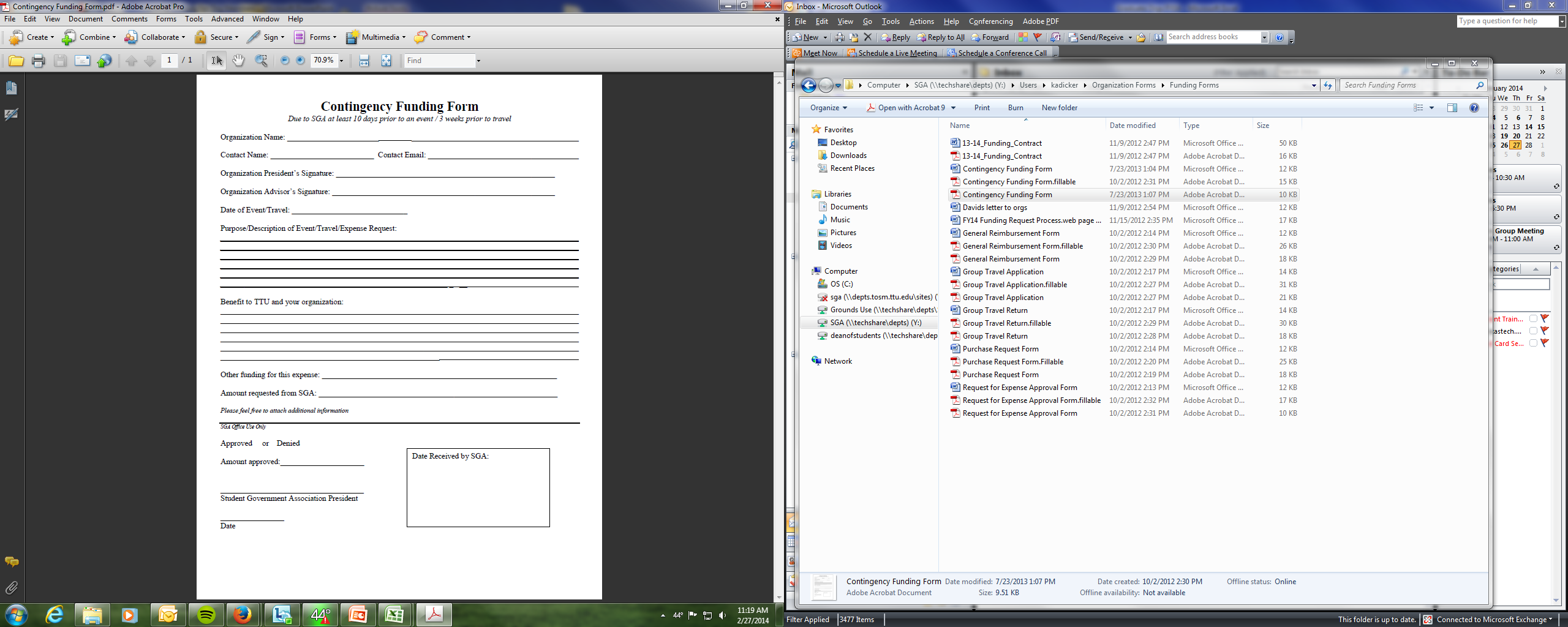 Student Government Association
Patrick Steed
Patricio.steed@ttu.edu
Patrick Steed
Teresa Davis
NA
We are having a recruitment event and would like to have t-shirts made to be given out.
TTU and SGA will be promoted
No other funding will be available
Up to 25% of current year funding
TRAVEL INSTRUCTIONS
Group Travel Form
Fill out the travel application form
Attach conference or event itinerary (per Travel Services)
Attach a copy of the Student/Participant Release & Indemnity Agreement form from each student traveling – the organization must maintain the original for three years.  A link to this form is on the SGA website
Provide a compiled list of students attend trip with following information.   Names, R numbers, emergency contact information, & residency status (international students only).  Student enrollment status with the university will be verified by SGA before approval is given for each trip. If the application is submitted without the names and R#s for each student, the application will not be processed which could cause delay with cash advance OR travel funding may be denied 
SGA will NOT pay any expenses for individuals who are not currently enrolled in active status and good standing with the university
IF you ask for a cash advance, the org must include a letter from your advisor. (sample letter is on SGA website)

You may request a Travel Advance Card for the trip (rather than funds being sent to/through your advisor). Make sure you write “Travel Advance Card Request” at the top of your application.
There is a strict policy with this option. If abused or not followed the org will not be allowed to use it again.

Submit completed Travel Application packet to Teresa in the SGA office:
Due 3 weeks prior to the trip
Applications may be denied if received inside the 3-week window
Make sure you include the advisor’s R#.
Students for TTU Success
9/25/10
Teresa Davis
2032
742-3631
742-0170
R00524521
Los Angeles, CA
Expenses are estimated
650.00
250.00
250.00
10/29/10
7:00 a.m.
11/1/11
10:00 p.m.
5
Travel to Los Angeles, CA, to recruit at the 200th Annual Successful Student Conference.
$1150.00
Teresa Davis
Patrick Steed
Airfare and Hotel
Receipts from Expedia, Orbitz, Travelocity, Airbnb, etc. will be processed as follows: 
In state travel – ONLY the room rate paid will be reimbursed
Out of state travel – room rate and taxes will be reimbursed 
Airbnb – SGA will not reimburse any cleaning or service fees
Must submit a receipt reflecting full payment (reservation confirmation will not suffice)
Email confirmations serve as your receipt if a  payment method is included.  Turn in all pages. 
SGA can purchase flights for your org.  Please contact Teresa Davis no less than 4 weeks in advance to determine what is required.

If SGA books flights for you whether it is through SWABIZ or a travel agent, you MUST contact Teresa to make changes to the ticket.
Rental Cars
Texas Tech State contracts are:
Avis
Budget
Enterprise
Hertz
National

Contact Teresa for the code to use for above vendors

Cost includes the state rate for the vehicle as well as all required insurance

If non-contracted company is used, insurance will not be reimbursed AND justification will have to be provided as to why a contract vendor was not utilized.
Allowable Travel Expenses
Gas 
Lodging including Hotel Tax
Rental Car
Airfare
Meals (receipts must be itemized – per diem is not allowed under the Student Affairs Travel policy)
Public Transportation
Registration Fees
Parking
non ~ Allowed Travel Expenses
Research Presentation Travel
Alcohol
Tips or gratuity
Texas State Sales Tax on Hotels
Insurance for travel outside the US
Room Service
Internet/Wi-Fi Fee
Cleaning/Service Fees
Sample List of Travelers
This list must be submitted with the travel application form so SGA can verify academic standing for each student traveling.

Also, this information must be included on the application submitted to Travel Services before they will approve.
Student Affairs Travel Policy
Travel Policy
Organizations must abide by the Student Affairs travel policy which is consistent with TTU OP 79 (our division does not allow food per diem – must have itemized meal receipts) 

All student travelers are bound by the Code of Student Conduct of TTU – Part1 Section D

Each student traveling utilizing university funding must be active and in good standing
2/3 Rule – A maximum of 2/3 of an organization’s allocation may be used for travel expenses, including, but not limited to, hotel, gas, airfare, meals, & registration.  If more than 2/3 of the organization is participating, then the organization may use up to 100% of their allocation for travel

SGA is a supplemental source of funds for travel – will not cover the full cost of any trip
Organization’s travel applications are submitted under Advisors name
Per the Student Affairs travel policy and Texas Education Code 51.950 any student/student organization (utilizing university funding to travel) must be sponsored by a university employee.
The advisor will personally receive the cash advance (if requested) and the travel reimbursement

Advisor travel expenses may not be reimbursed on SGA funds.

All signatures in the travel system are electronic
Advisors will receive an email once the travel voucher has been submitted. They will need to log in to the travel website (through raiderlink.ttu.edu) to “sign my voucher”.  (Link will be provided in the email from Travel Services)
Students Receiving Cash Prizes/Awards After Competitions
Any cash prizes/awards must be disclosed to SGA upon receipt

The amount of the cash prize will either need to be returned to SGA or offset the funding received from SGA for travel expenses

Failure to do so is a violation of state law and will affect the funding your organization receives in the future
Sample Letter from Advisor
Return From Travel
Group Return from Travel Form
Fill out form and attach all original itemized  receipts. 

Make sure meal receipts are itemized. If they are not, they will not be reimbursed. 

Make sure the hotel and rental car receipts have a zero balance.

Turn the form and receipts in to the SGA Office within 5 business days!

Failure to follow this policy could cause your org to be prohibited from using funds to travel in the future!

If a cash advance was received and funds are left from the cash advance, hold the money until SGA notifies you of the official amount owed to the University.  A check or money order will need to be submitted in the exact amount to SGA.
Receipts
Name AND location of the business and/or restaurant must be clearly stated

Uber/Lyft/taxi/rideshare receipts MUST include to/from location for verification purposes as well as payment information (SGA does not pay for Entertainment expenses)

Please DO NOT tape or staple receipts – simply place them in an envelope or paperclip
Students for TTU Success
11/6/10
Teresa Davis
R00524521
2032
742-3631
742-0170
Patrick Steed
806-222-5468
Los Angeles, CA
If another dept. provides funding please include the FOP and amount.
X
X
10/29/10
11:00 a.m.
11/1/10
9:00 p.m.
Mickey Mouse, Donald Duck, Pluto, Goofy, Simba
Expenses are actual
Don’t stress too much on the sales tax. Amounts will be adjusted when processed.
1407.00
3
941.70
4
19.36
2368.06
Teresa Davis
Patrick Steed
Deadline to utilize SGA Funds
Tuesday, August 10, 2021
Last day to spend funding for FY21


All payment and reimbursement requests must be submitted by 5:00 p.m. on the due date

Travel is the only exception to the final deadline – if trip takes place between Aug. 10-31 – must discuss with Teresa to make sure policies are followed
Common Questions
Orgs may host give back nights with various restaurants and the business will ask the org for a “tax exempt” form
The org needs to retrieve a W9 form from www.irs.gov
Use their own tax ID number and contact information 
Provide the W9 to the vendor for tax purposes

Organizations cannot use TTU’s tax ID number
If org DOES NOT use all the funds allocated, what happens?
A penalty may be applied to the amount allocated during the next allocation process. 

The Budget & Finance committee reviews orgs spending history when determining allocations. 
Current fiscal year - allocation only
Three previous fiscal years – allocation, contingency awards, penalties and remaining balance
The usage of funding is a huge factor during the allocation process for next year.
SGA Communication
SGA Website (Funding Overview Page) – always up to date with information – needs to be the first go-to resource for orgs

TechAnnouncements - Tuesdays only! – for any approaching trainings/deadlines

TechConnect – reply's will be posted on forms submitted in TechConnect.   Such as:   SGA Funding Contract 2020-2021; SGA Budget Application 2020-2021; SGA Funding Training 2020-21; SGA Funding Test; ect.
How long will it take to process forms/receive payment?
SGA President reviews/approves ALL expenses before they are processed within 2 weeks

Travel
Cash Advances issued to advisor by direct deposit 1-3 days before the trip
Travel Reimbursements issued to advisor 2-3 weeks after travel voucher is received by Travel Services
Travel Advance Card issued 3 days before trip.

Purchase Requests
Reimbursements to the organization are processed within two weeks.
Page 1 of 3
Continue
Guest speakers
Reimbursement for travel expenses processed within two weeks.

If SGA purchases airfare or hotel for speaker processed within two weeks

Speaker Fee (only)
If paperwork was submitted three weeks prior to presentation date the fee will be issued after they presented.
If paperwork was submitted on the day of (or after) presentation date it is treated as an “after the fact” PO and could take up to 30 days.
Page 2 of 3
Continue
General Reimbursements
Reimbursements to the organization are processed within two weeks. The org should have their check 4-6 weeks after submitting to SGA.



The deadlines are estimates to give you a general time frame. It will take longer if additional documentation is required.
Page 3 of 3
What is a Funding Coordinator?
The Budget & Finance Committee serve as Funding Coordinators

They will serve as the liaison between the SGA Account Manager, Teresa Davis and the organizations. 

Their duties are: 
Meet with the organizations as needed
Ensure completion of registration, risk management, funding training (for the current fiscal year) 
Ensure completion of the funding application process (for the upcoming fiscal year)

http://www.depts.ttu.edu/sga/StudentOrganizationsFunding/fundingcoordinators.php
Additional Resources
Home page to SGA Funding: http://www.depts.ttu.edu/sga/StudentOrganizationsFunding/
Check Org’s Balance
Funding Handbooks
Important Dates & Information
Forms
Other University Funding

Treasurer Transfer Checklist
Keep within your organization
Has pertinent information to provide to incoming officer(s)

Fundraising Ideas

Student Affairs Travel Policy
Contact Information
SGA Office Suites 

Student Union Building, Room 302, 3rd Floor 

Ph: Number: 742-3631

Fax Number: 742-0170

Website: www.sga.ttu.edu 

Email: sga@ttu.edu
Teresa Davis
	SGA Org Funding Account Manager 
	742-3631 or 834-0458
    teresa.y.davis@ttu.edu

Ryleigh Carson
	SGA Chief of Staff,  SORC  
	742-3631 
	ryleigh.carson@ttu.edu

Neil Patel
	Chair, Budget & Finance Committee 
	742-3631
	neil1.patel@ttu.edu